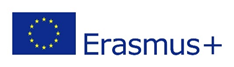 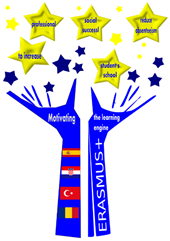 NATURE, MAN, THEORY
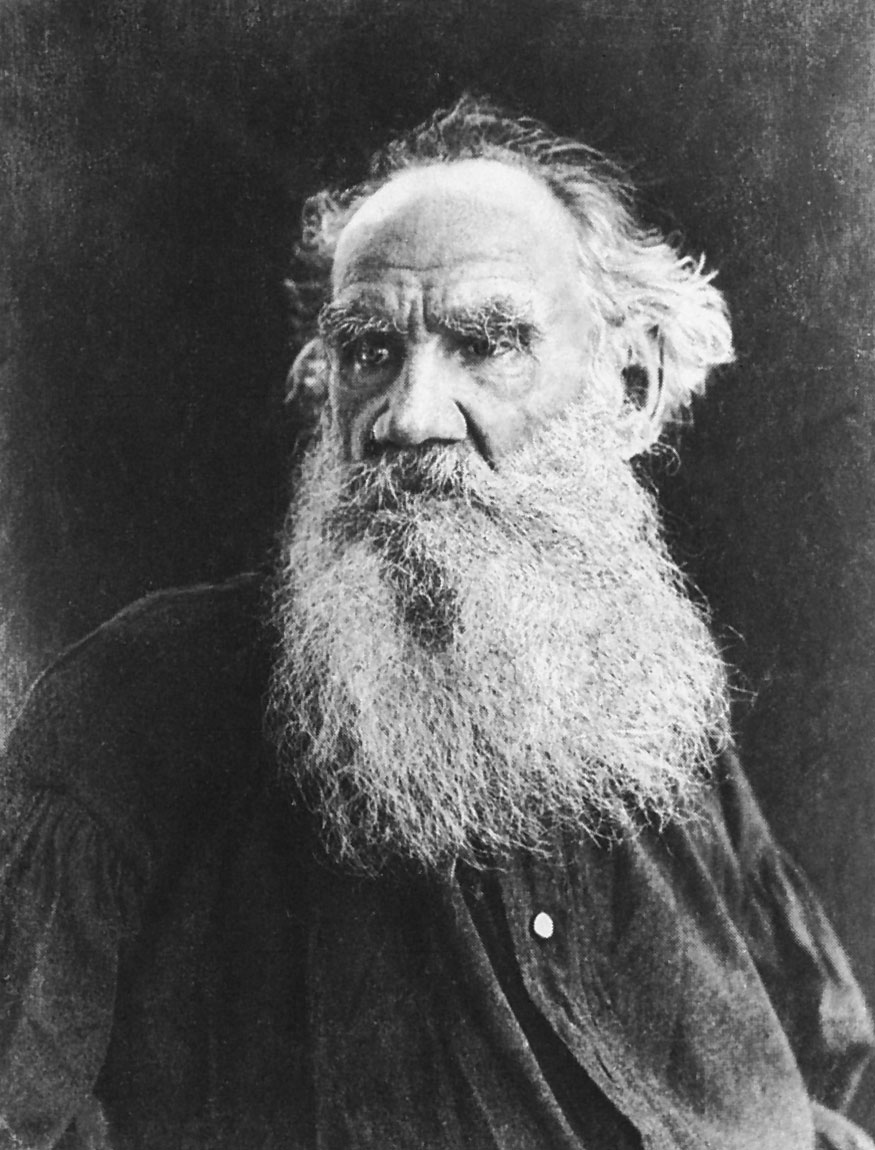 ONE OF THE FIRST CONDITIONS OF HAPPINESS IS THAT THE LINK BETWEEN MAN AND NATURE SHALL NOT BE BROKEN
- Leo Tolstoy
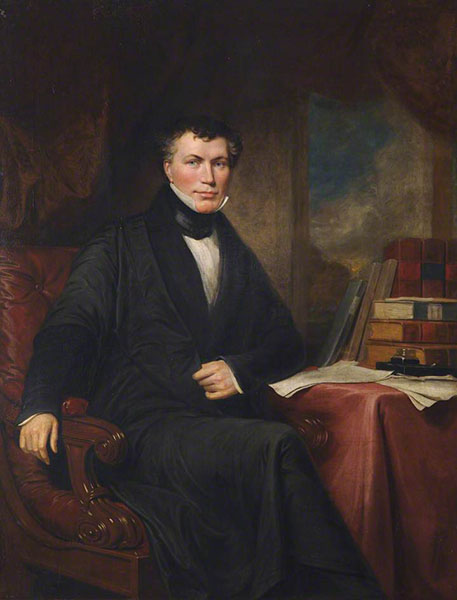 THERE IS A MASK OF THEORY OVER THE WHOLE FACE OF NATURE
- WILLIAM WHEWELL
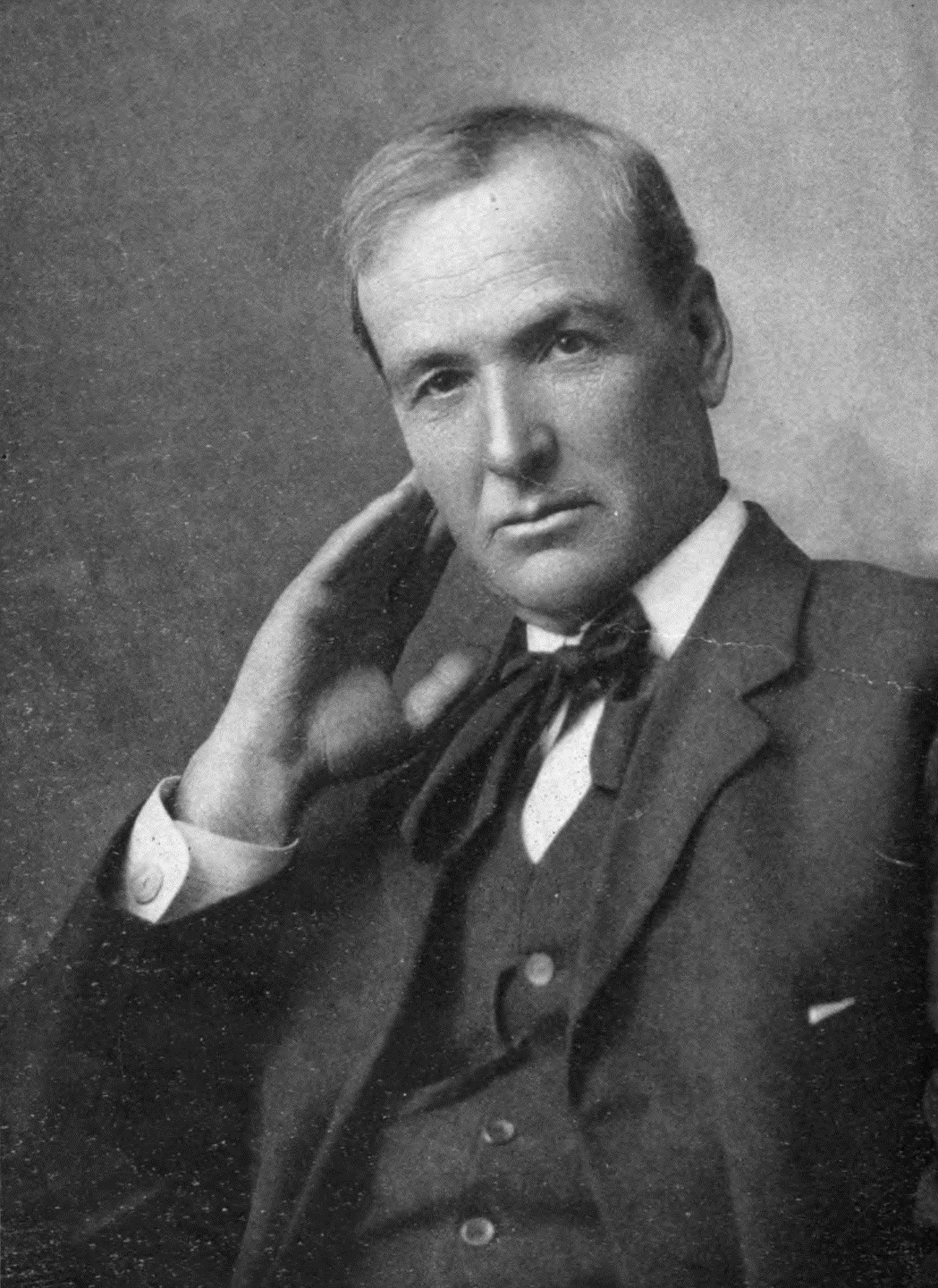 A YOUNG MAN IS A THEORY, AN OLD MAN IS A FACT
- Edgar Watson Howe
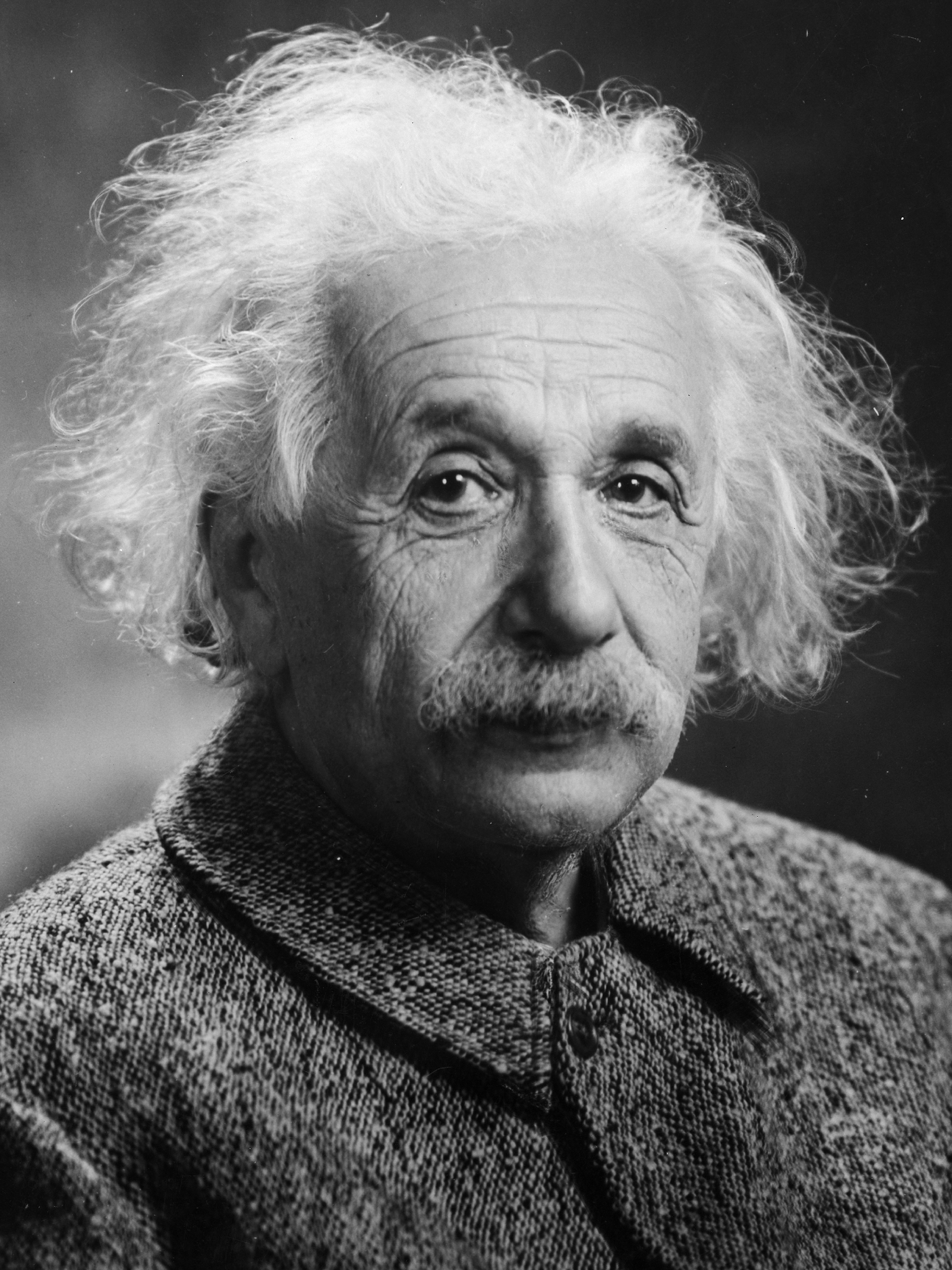 THE TRUTH OF A THEORY IS IN YOUR MIND, NOT IN YOUR EYES
- ALBERT EINSTEIN
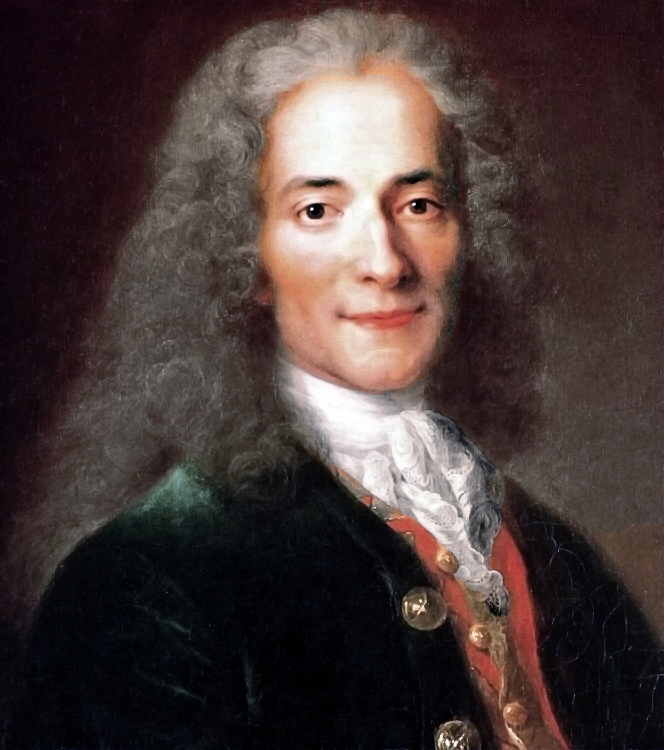 MEN ARGUE, NATURE ACTS
- VOLTAIRE
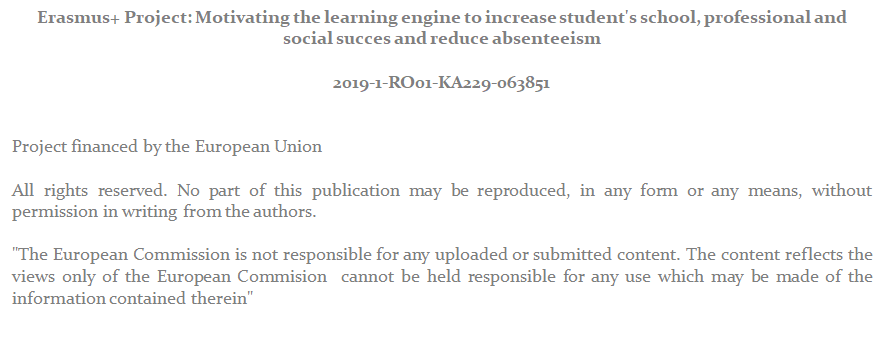 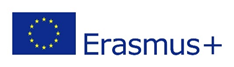